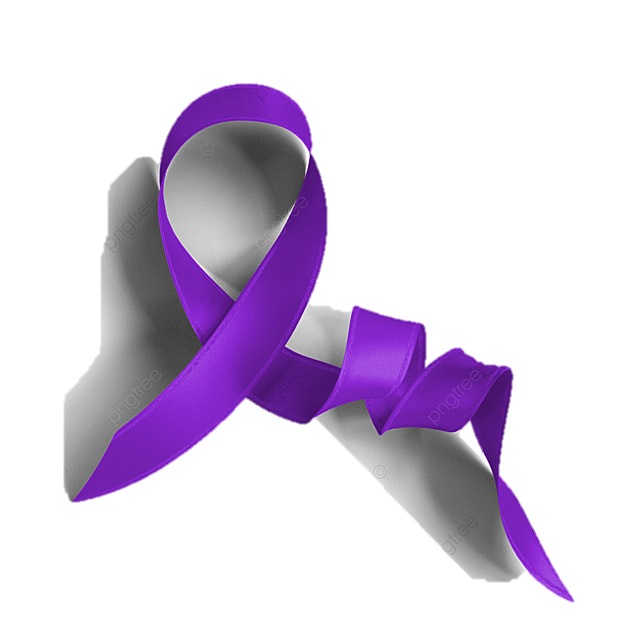 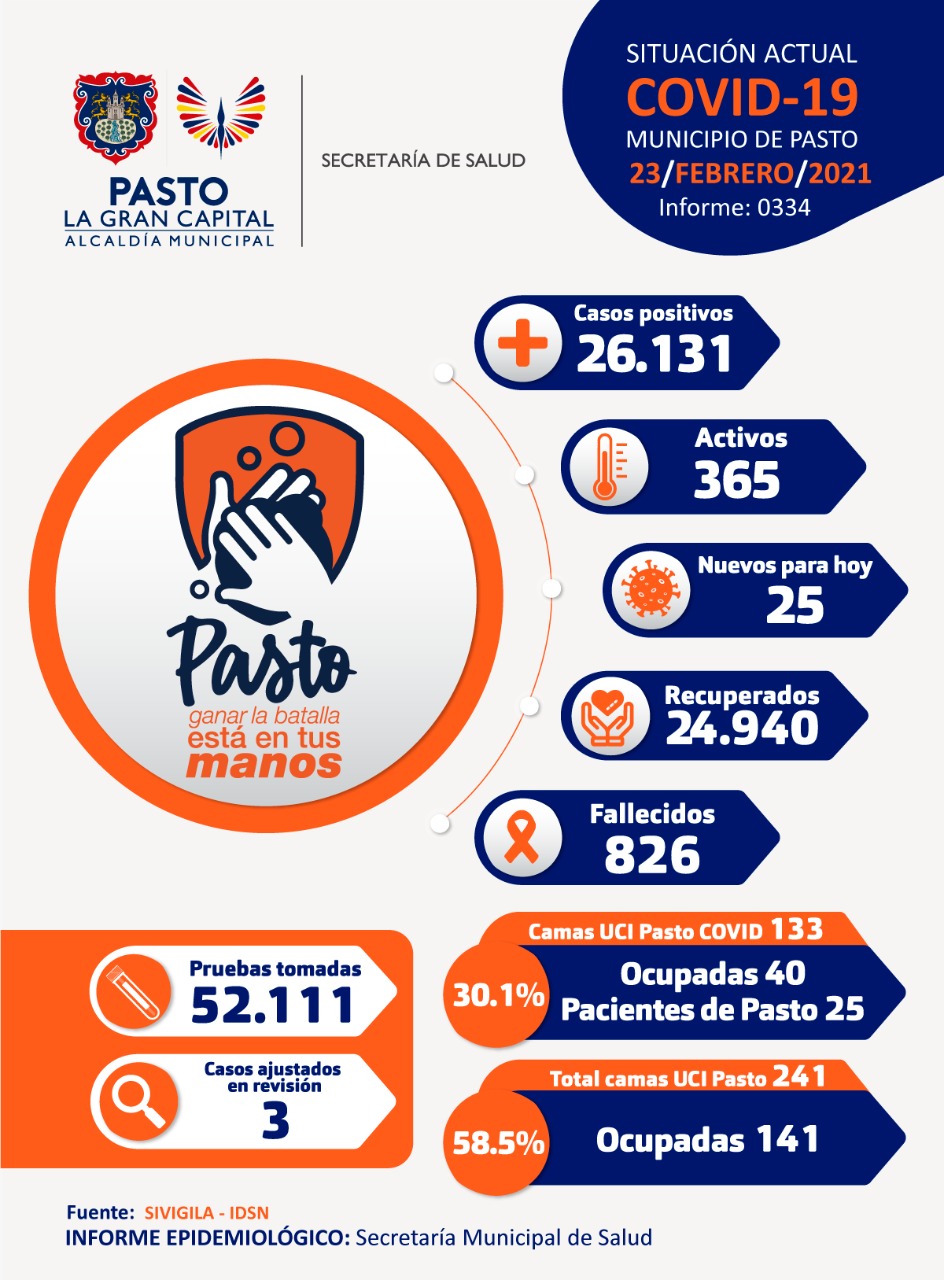 CÁNCER
Secretaría de Salud Municipal
San Juan de Pasto
Boletín Informativo
No. 001 Junio de 2024 – ISSN: xxxx
El objetivo principal de este boletín es contribuir a informar a la población del Municipio de Pasto (Nariño) articulado al plan de vigilancia de la Secretaria de Salud. Es necesario dejar en claro que la información que se publica en este Boletín no es una opinión sino que expresa la dinámica de los programas que se desarrollan actualmente.
Índice
Nicolás Toro
Alcalde

Mary Luz Castillo
Secretaria de Salud

Héctor Villota
Subsecretario de Salud Pública

DIMENSIÓN DE CRÓNICAS

Luis Fernando Molineros
Epidemiólogo - Salubrista
Jonier Martinez
Estadístico
Luisa María Dulce
Medica
Nancy Lagos
Referente Crónicas
Introducción
De acuerdo con el reporte de la Organización Panamericana de la Salud (OPS) y la Organización Mundial de la Salud (OMS) [1], en las Américas, el cáncer es la segunda causa de mortalidad. Datos de 2018 revelan el diagnóstico de 3,8 millones de casos de cáncer y 1,4 millones de muertes derivadas por esta misma causa, siendo los cánceres más frecuentes en hombres, el de próstata, pulmón y colorrectal y, en mujeres, el de mama, pulmón y, también, colorrectal. Según estas organizaciones, se espera que la mortalidad por cáncer en esta zona aumente hasta 2,1 millones en el año 2030.

Según la OPS [2], un tercio de todos los casos de cáncer podría prevenirse, evitando factores de riesgo y, si se fortalecen los programas de tamizaje y vacunación, se detecta temprano, se previene y se trata adecuadamente. Asimismo, al mejorar algunos componentes del sistema y los servicios de salud como la integralidad, oportunidad, continuidad y seguimiento de las redes de servicios oncológicos, se podría disminuir la mortalidad e incrementar la supervivencia a largo plazo.
Tel. 602 7238803, Cl. 6, Cra. 33 Sur, Centro Administrativo Municipal - CAM Anganoy, san Juan de Pasto - Nariño
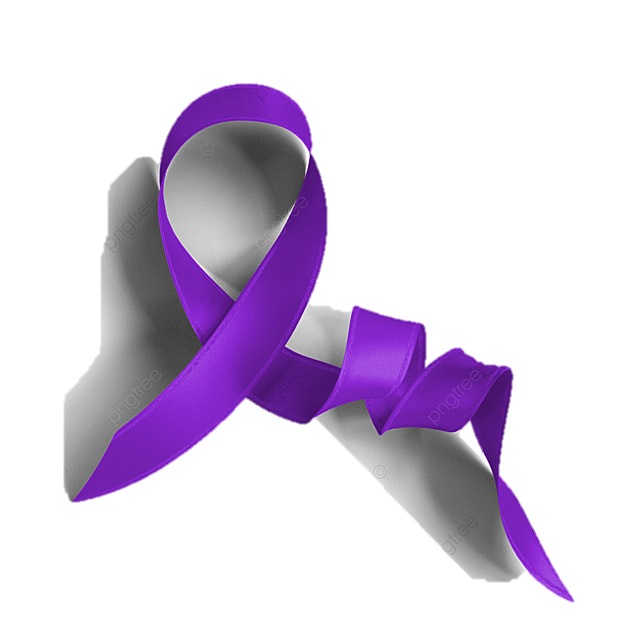 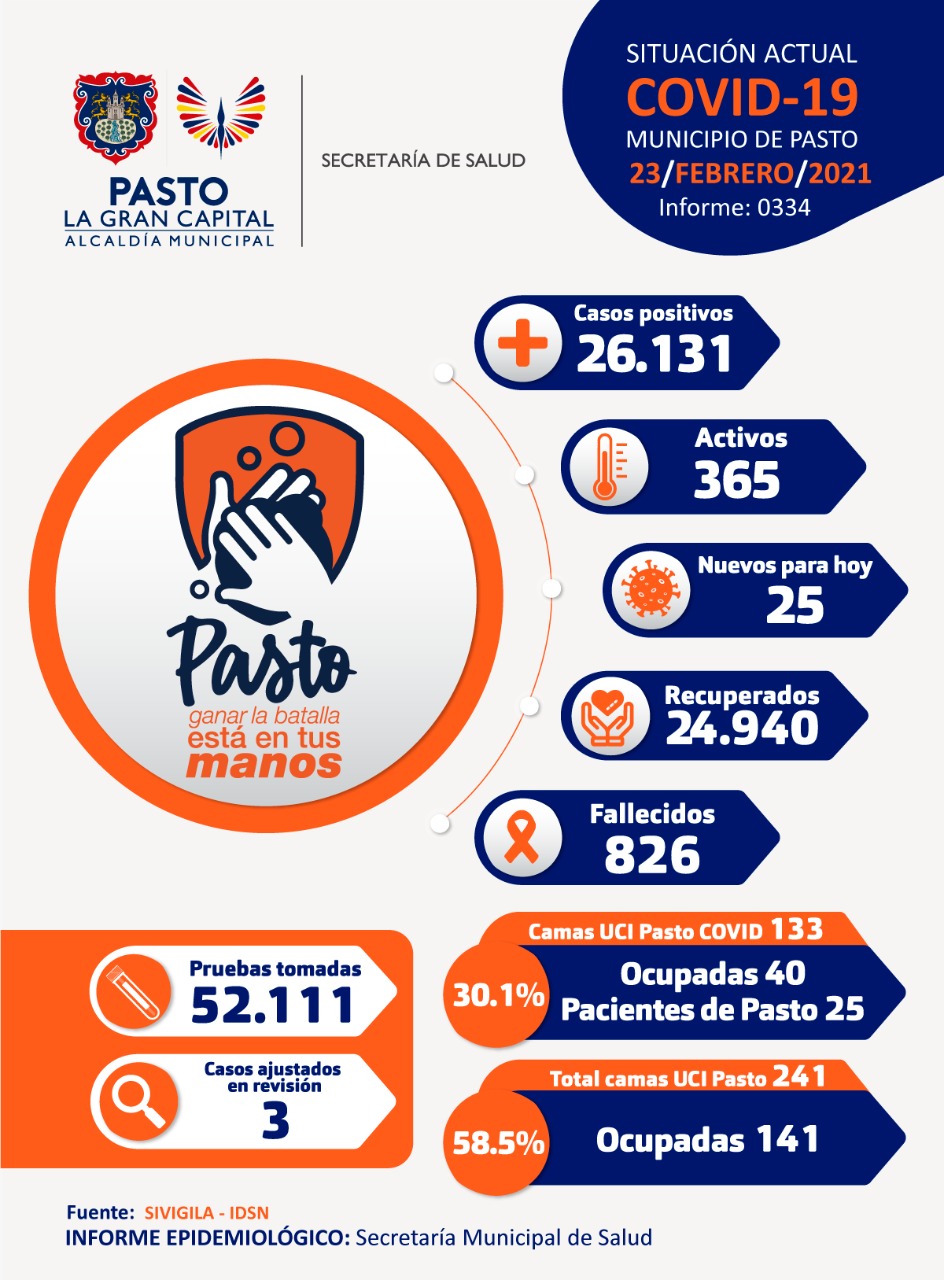 CÁNCER
Secretaría de Salud Municipal
San Juan de Pasto
Boletín Informativo
No. 001 Junio de 2024 – ISSN: xxxx
Naturaleza del cáncer
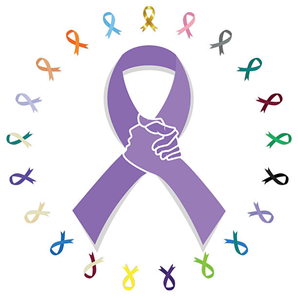 El cáncer no es una sola enfermedad sino una colección de enfermedades relacionadas que pueden ocurrir casi en cualquier lugar del cuerpo. En su forma más simple, el cáncer es una enfermedad de los genes en las células de nuestro cuerpo. Los genes controlan cómo funcionan nuestras células.  Pero, cambios en estos genes pueden causar que las células no funcionen, lo que hace que ellas crezcan y se dividan cuando no deberían hacerlo o impedirles que mueran cuando deberían morir.
¿Cómo se forma el cáncer?
Fuente. [Consultado 20/04/2023] https://www.google.com/search?q=CANCER+cinta&tbm=isch&hl=es&rlz=1C1UUXU_esCO1051CO1051&sa=X&ved=2ahUKEwjOlNy7jLT-AhX0bDABHWvmDqUQ3VYoAHoECAEQJQ&biw=1280&bih=577#imgrc=okpxw-rL6MDQgM
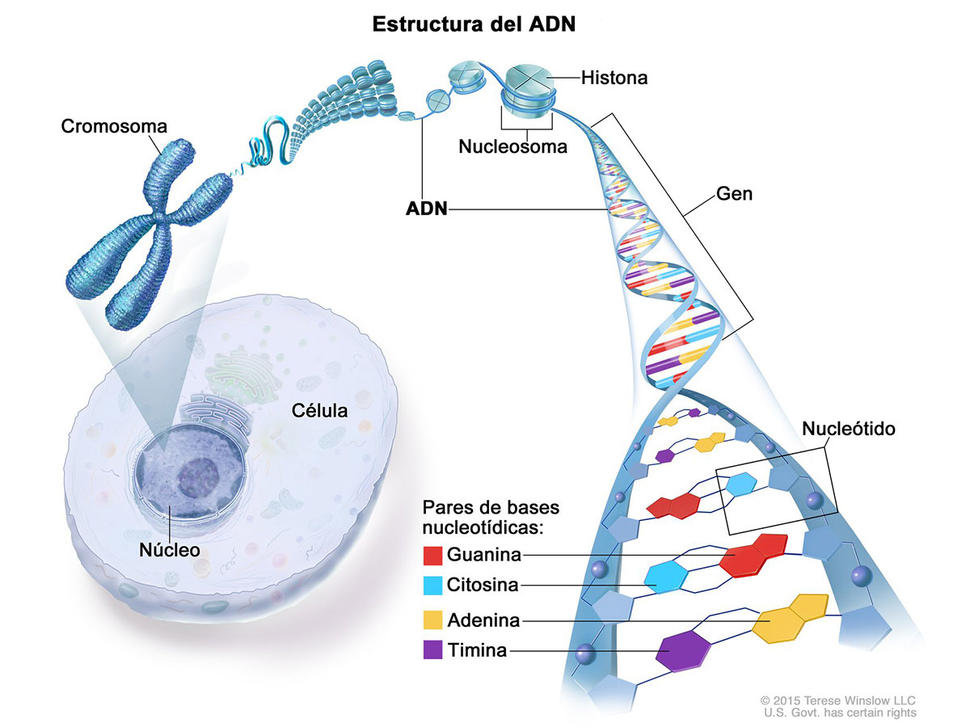 El cáncer es una enfermedad que puede tener dos orígenes:

un origen hereditaria a través de la información genética de que pasa de padres a hijos 

o Ambiental, es decir por lo hábitos nocivos contra nuestro cuerpo, como por ejemplo fumar, consumir drogas no prescritas por un medico o por factores accidentales, como la exposición al sol o a sustancias químicas.
Células Normal
Células Cancerosas
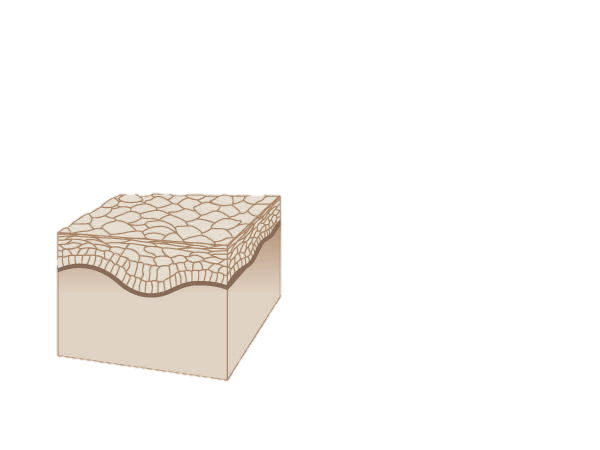 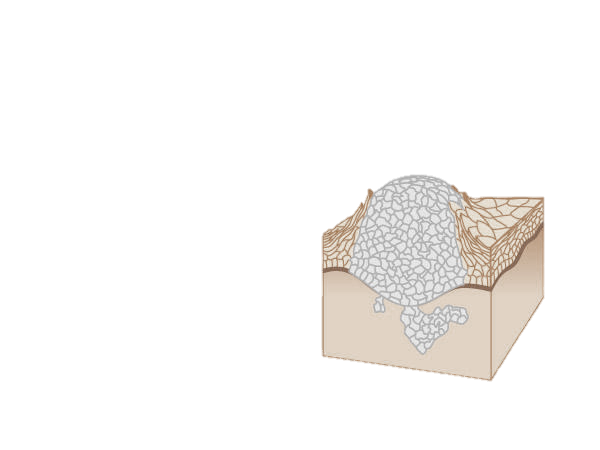 El Cáncer es una enfermedad que se genera cuando las células se reproducen multiplicándose sin control, diseminándose a los tejidos aledaños o alcanzando vasos sanguíneos y desplazándose a tejidos mas lejanos.
Fuente: https://www.cancer.gov/espanol/cancer/naturaleza/que-es#cmo-se-forma-el-cncer
Tel. 602 7238803, Cl. 6, Cra. 33 Sur, Centro Administrativo Municipal - CAM Anganoy, san Juan de Pasto - Nariño
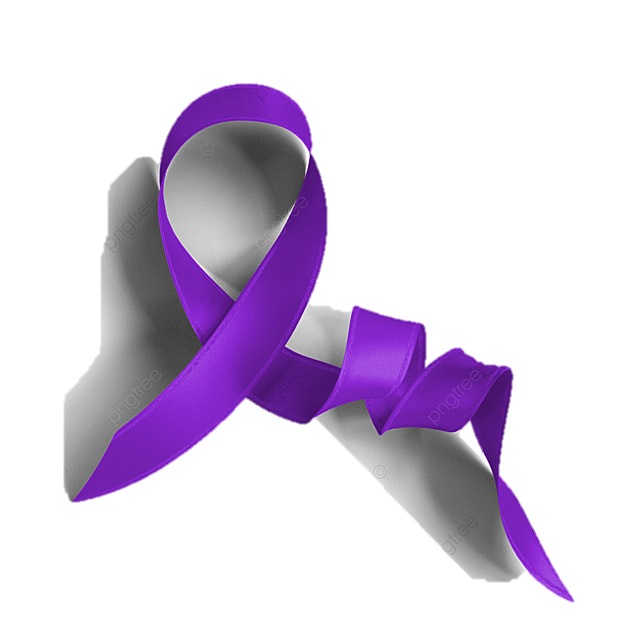 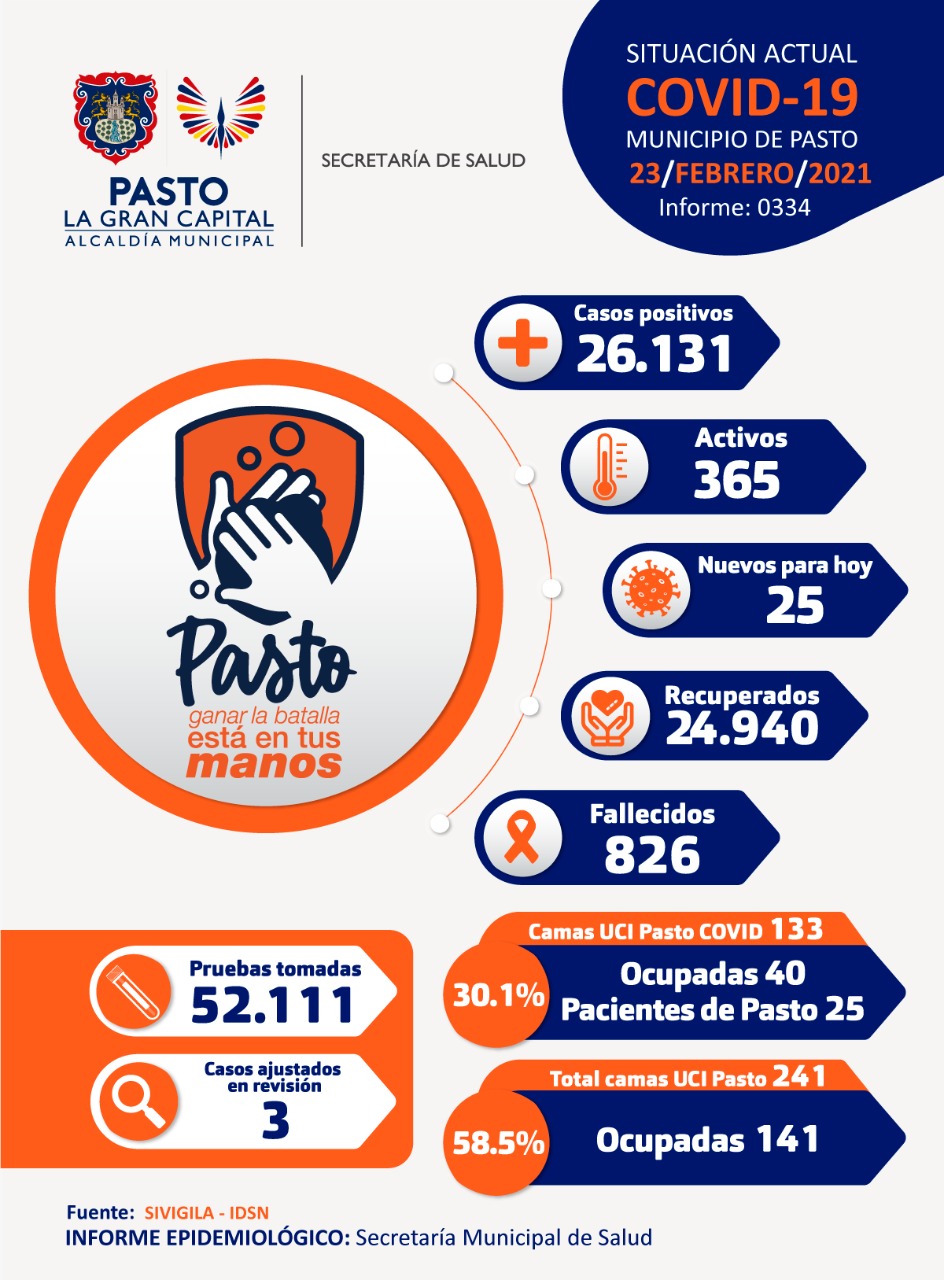 CÁNCER
Secretaría de Salud Municipal
San Juan de Pasto
Boletín Informativo
No. 001 Junio de 2024 – ISSN: xxxx
Casos de Cáncer en el Mundo, América Latina y Colombia - 2023
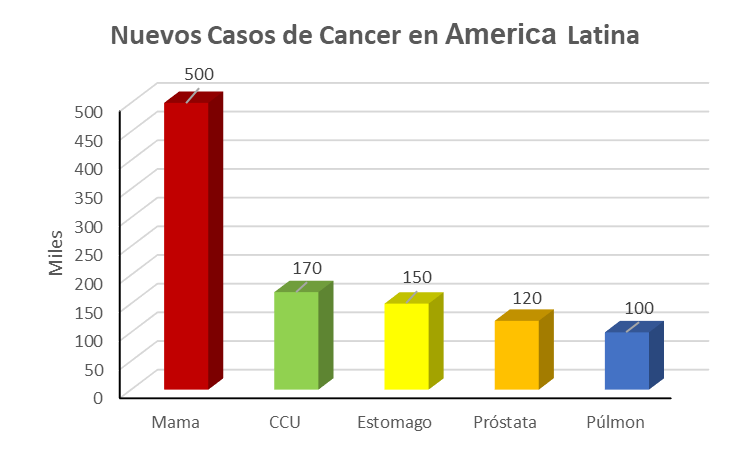 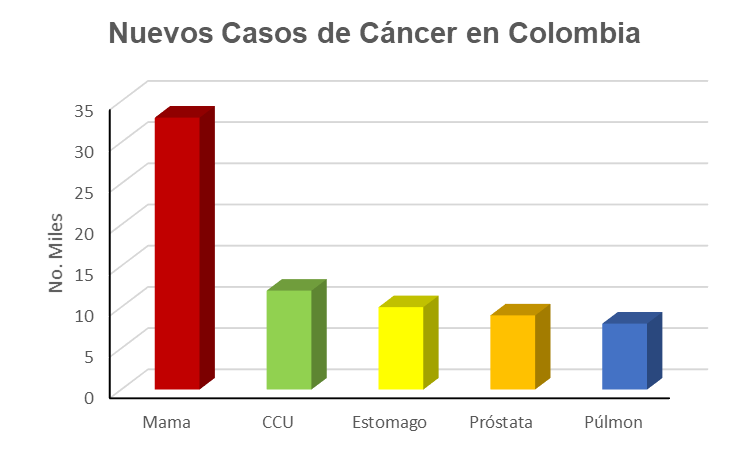 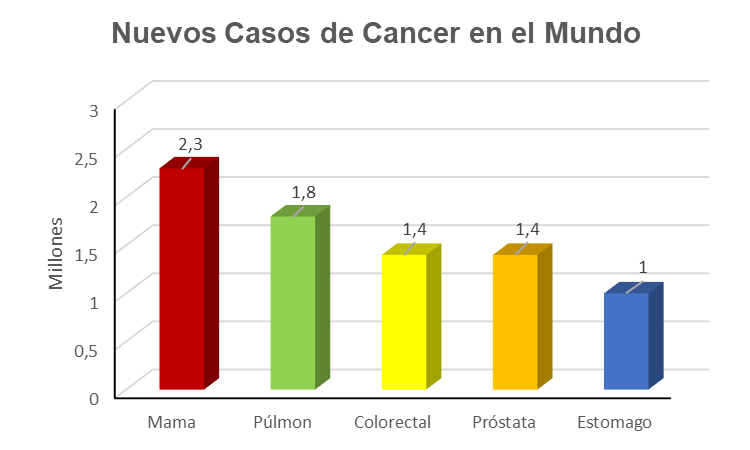 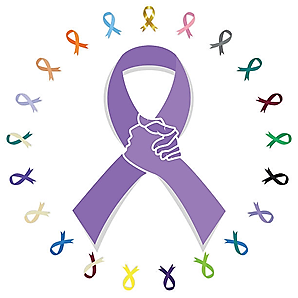 Graficas 1, 2 y 3. Muestra la incidencia de casos por tipo en el Mundo, América Latina y Colombia, para el 2023 en su orden se presenta el cáncer de Mama, Pulmón, Colorectal, Próstata y Estomago; en la Latino América y Colombia se presenta Mama, CCU, Estomago, Próstata y Púlmon. Fuente [Consultado 10/04/2023]:  Cuenta de Alto Costo -https://cuentadealtocosto.org/site/higia/cancer-morbimortalidad-demografico/
Tipos de Cáncer Municipio de Pasto - 2019-2023
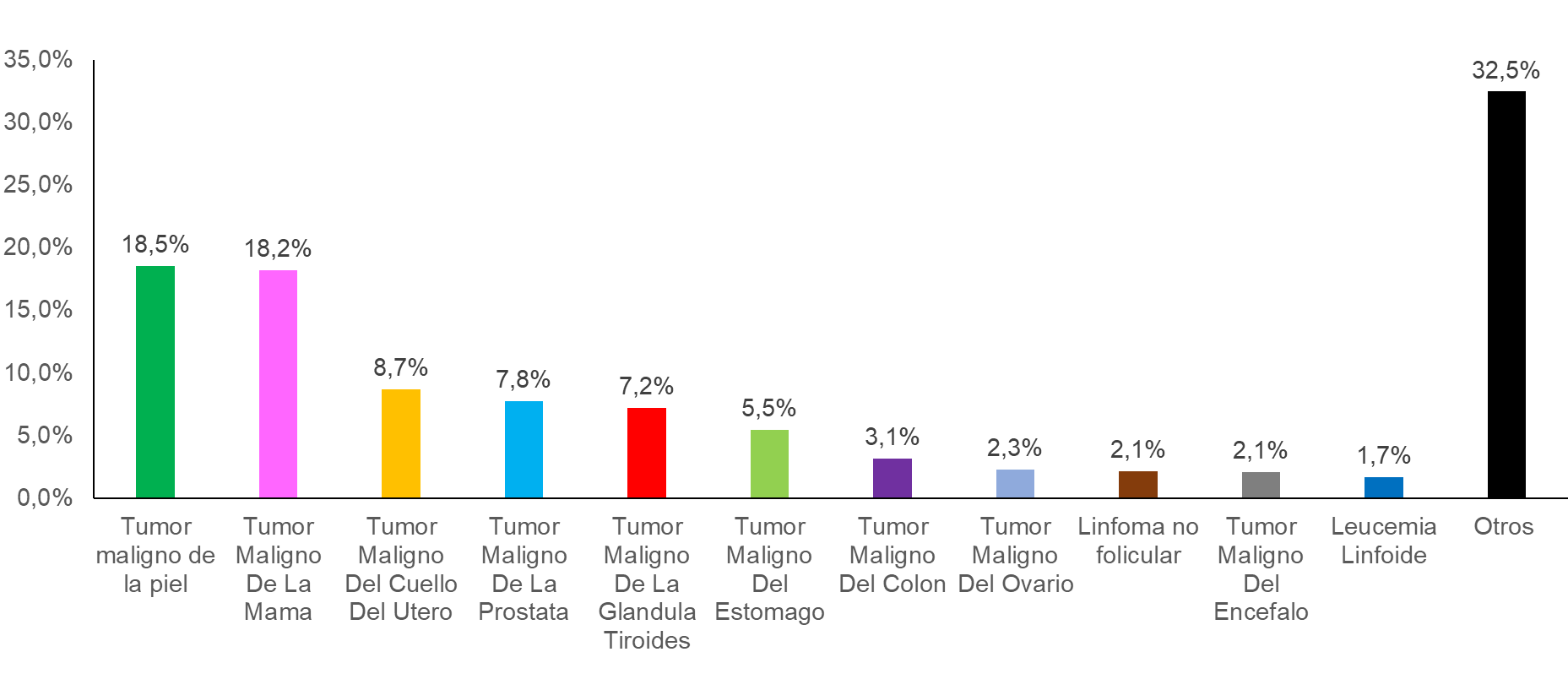 Grafico 4. Muestra la tendencia de los diferentes tipos de cáncer priorizados en Pasto, entre el 2019 – 2023; en su orden se presenta el cáncer de Piel, Mama, CCU, Próstata, Tiroides y Estomago como los de mayor prevalencia. Fuente [Consultado 10/04/2023]:  Cuenta de Alto Costo Cáncer _ EPS Municipio de Pasto
Tel. 602 7238803, Cl. 6, Cra. 33 Sur, Centro Administrativo Municipal - CAM Anganoy, san Juan de Pasto - Nariño
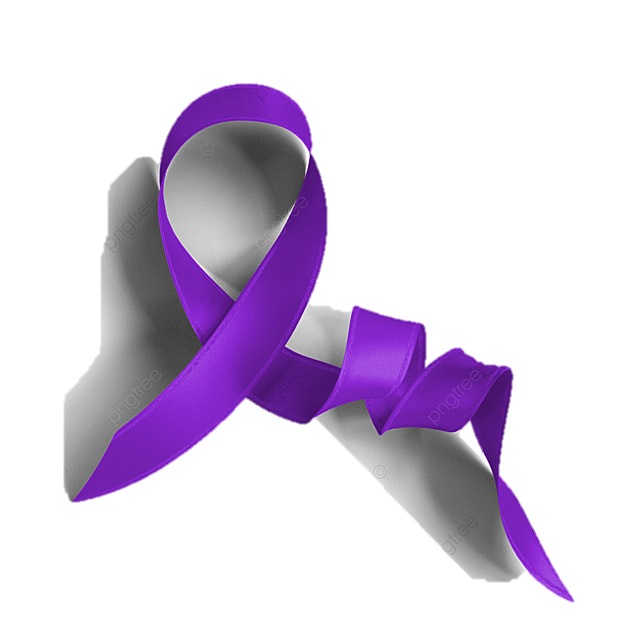 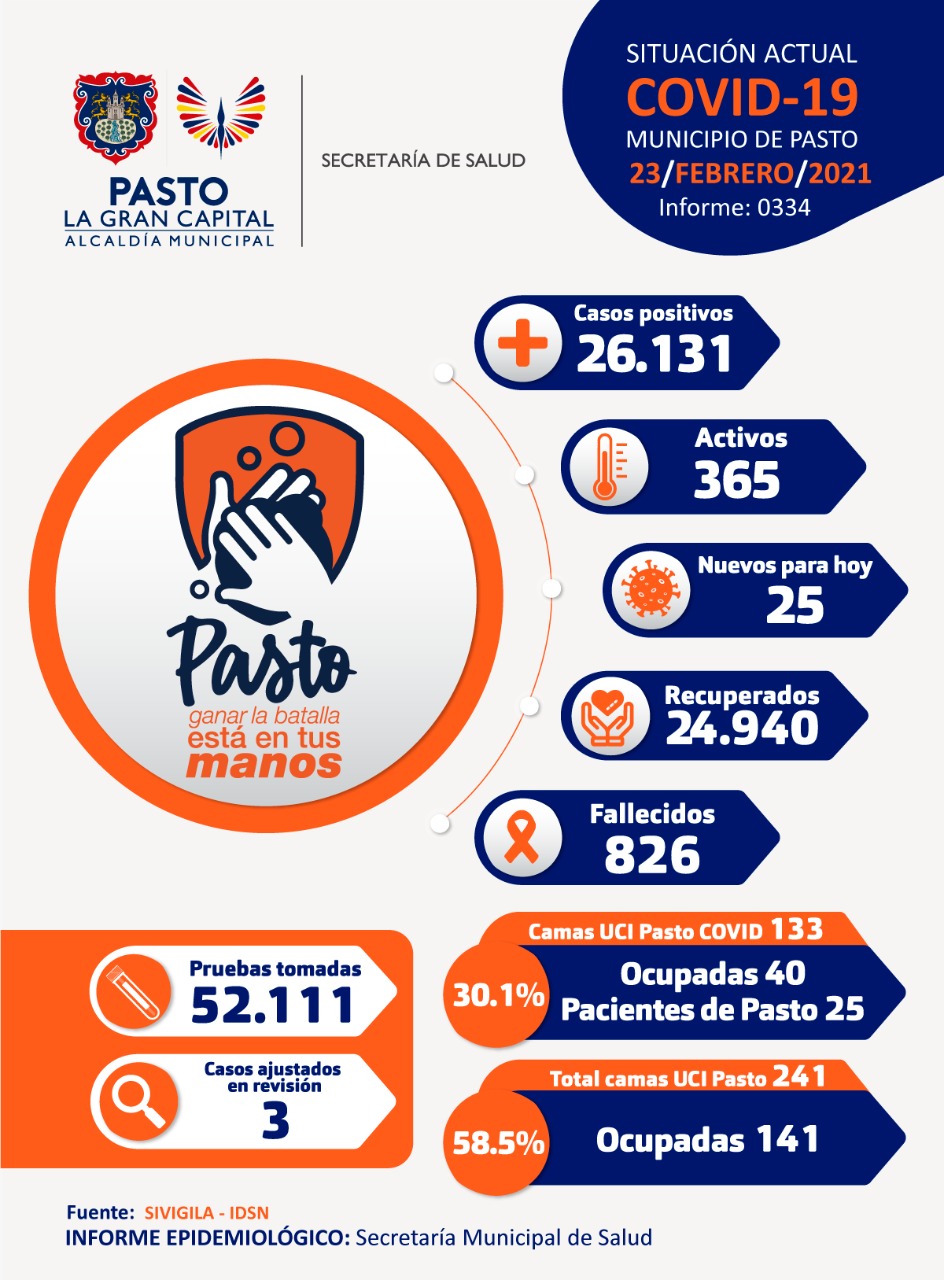 CÁNCER
Secretaría de Salud Municipal
San Juan de Pasto
Boletín Informativo
No. 001 Junio de 2024 – ISSN: xxxx
Fallecidos por tipo de cáncer Municipio de Pasto 2019-2023
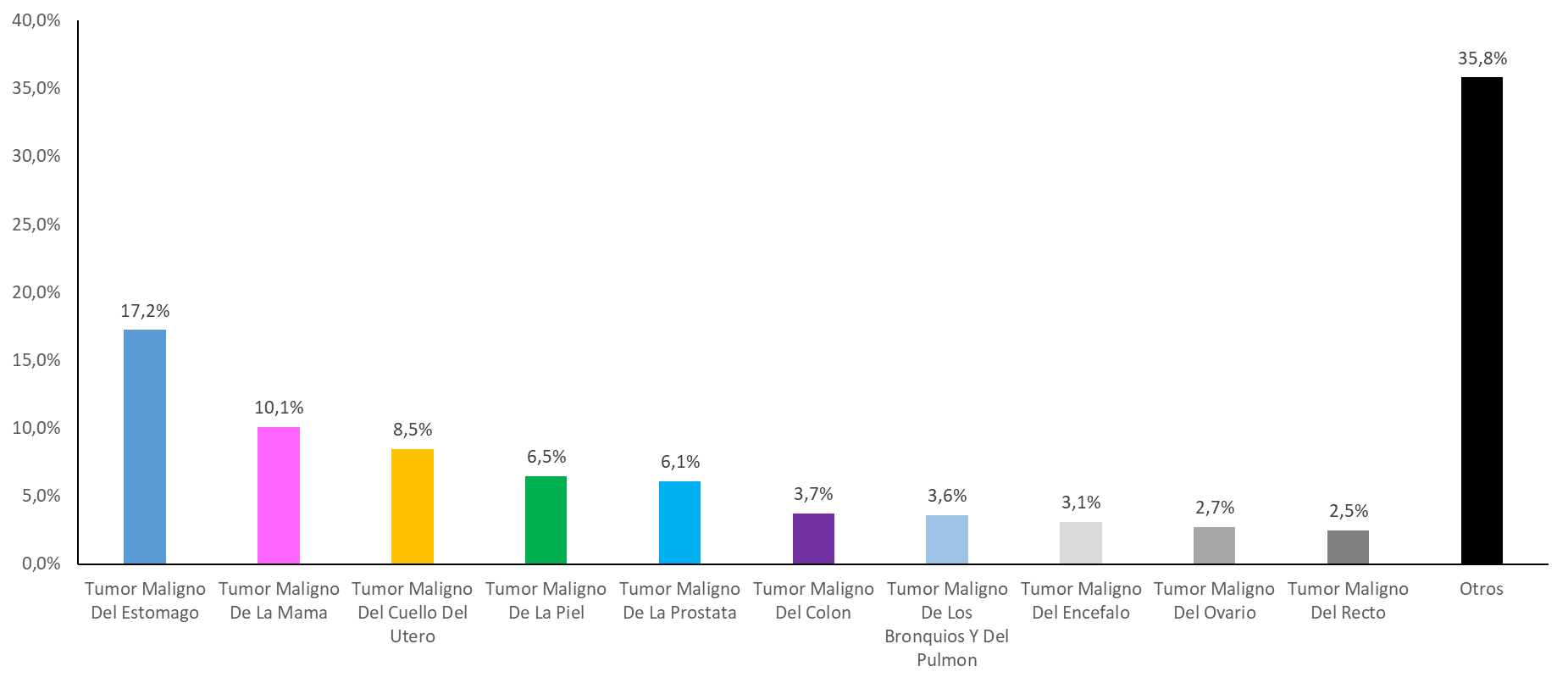 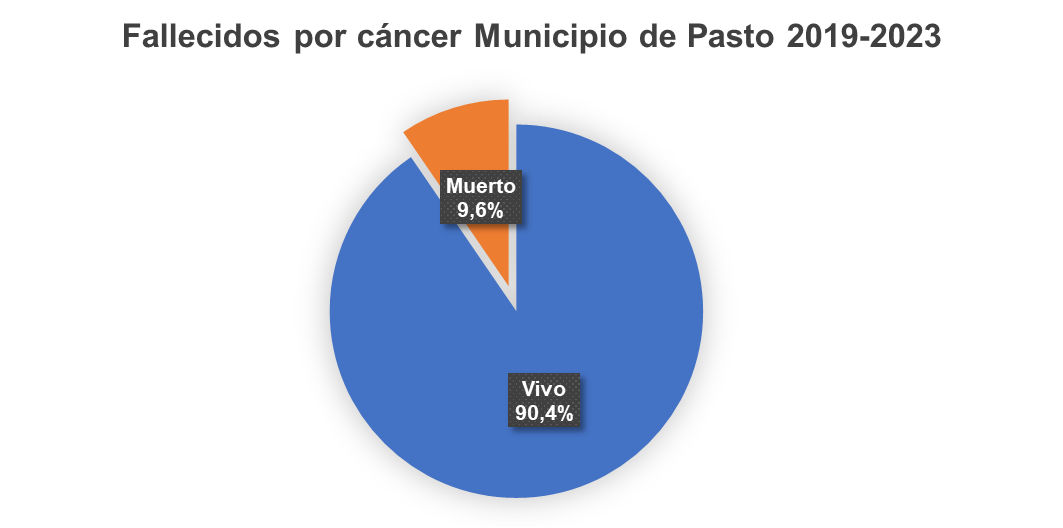 Grafica 5. Muestra los fallecidos por tipo de cáncer en Pasto entre el 2019 a 2023, en el cual se observa que el cáncer de Estomago, Mama, CCU, Piel y Próstata  son los mas letales. Fuente. Cuenta de alto costo CANCER_ EPS Municipio de Pasto
Oportunidad en la remisión por tipo de cáncer Municipio de Pasto 2019-2023
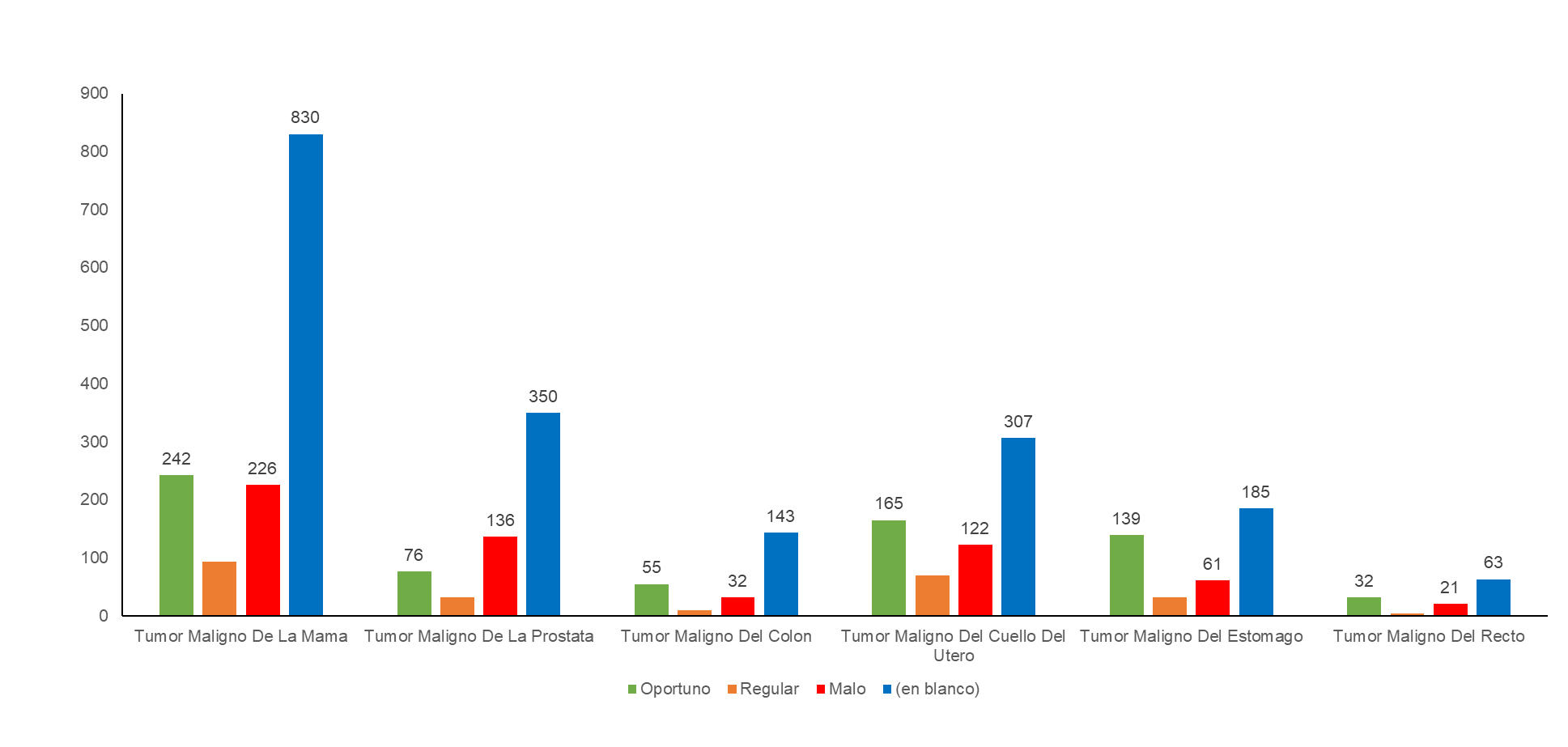 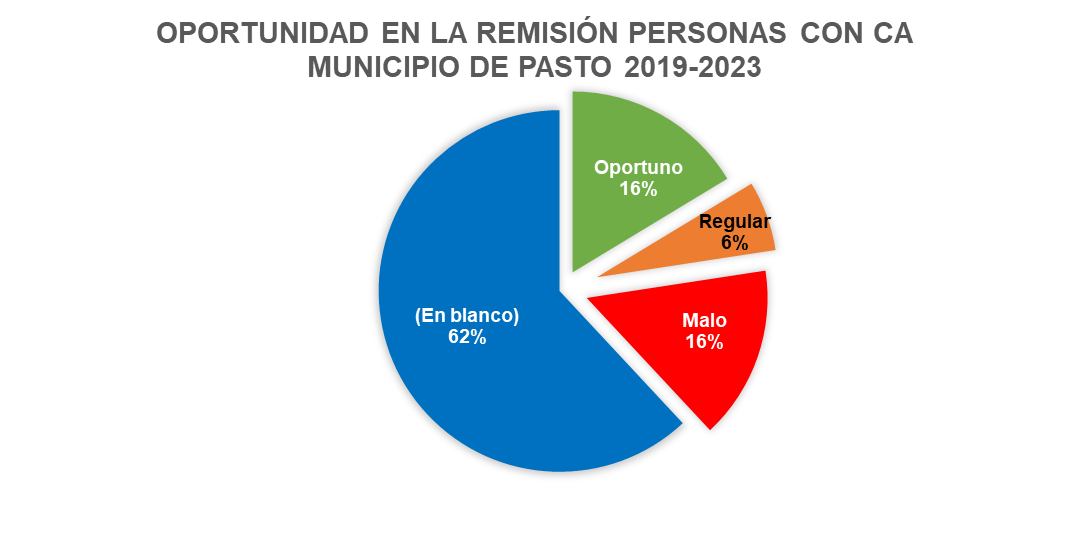 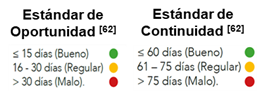 Grafica 6. Muestra los tiempos de oportunidad de la atención entre la cita con el medico general y la remisión al especialista según el Estándar de Oportunidad en días de la Cuenta de Alto Costo (2015), tiempos que se enmarcan entre oportunos y malos, con una ligera tendencia hacia lo oportuno, sin embargo, la falta de reporto es muy alto. Fuente. Cuenta de alto costo CANCER_ EPS Municipio de Pasto y Consenso de Indicadores de CAC, 2015
Tel. 602 7238803, Cl. 6, Cra. 33 Sur, Centro Administrativo Municipal - CAM Anganoy, san Juan de Pasto - Nariño
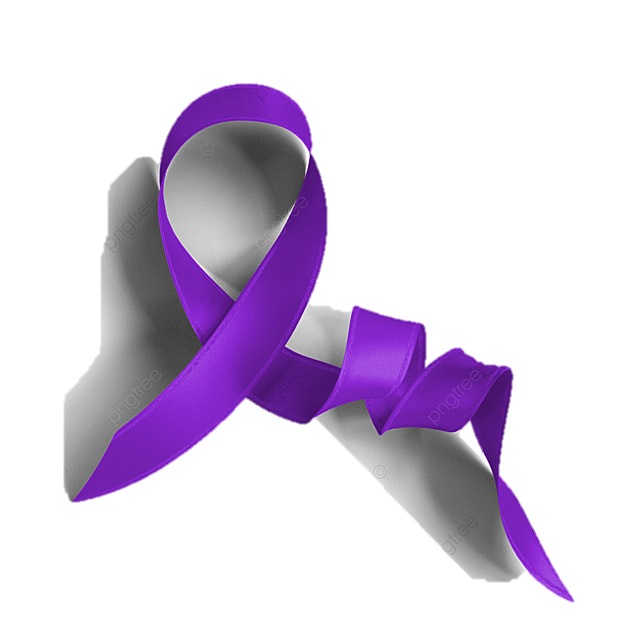 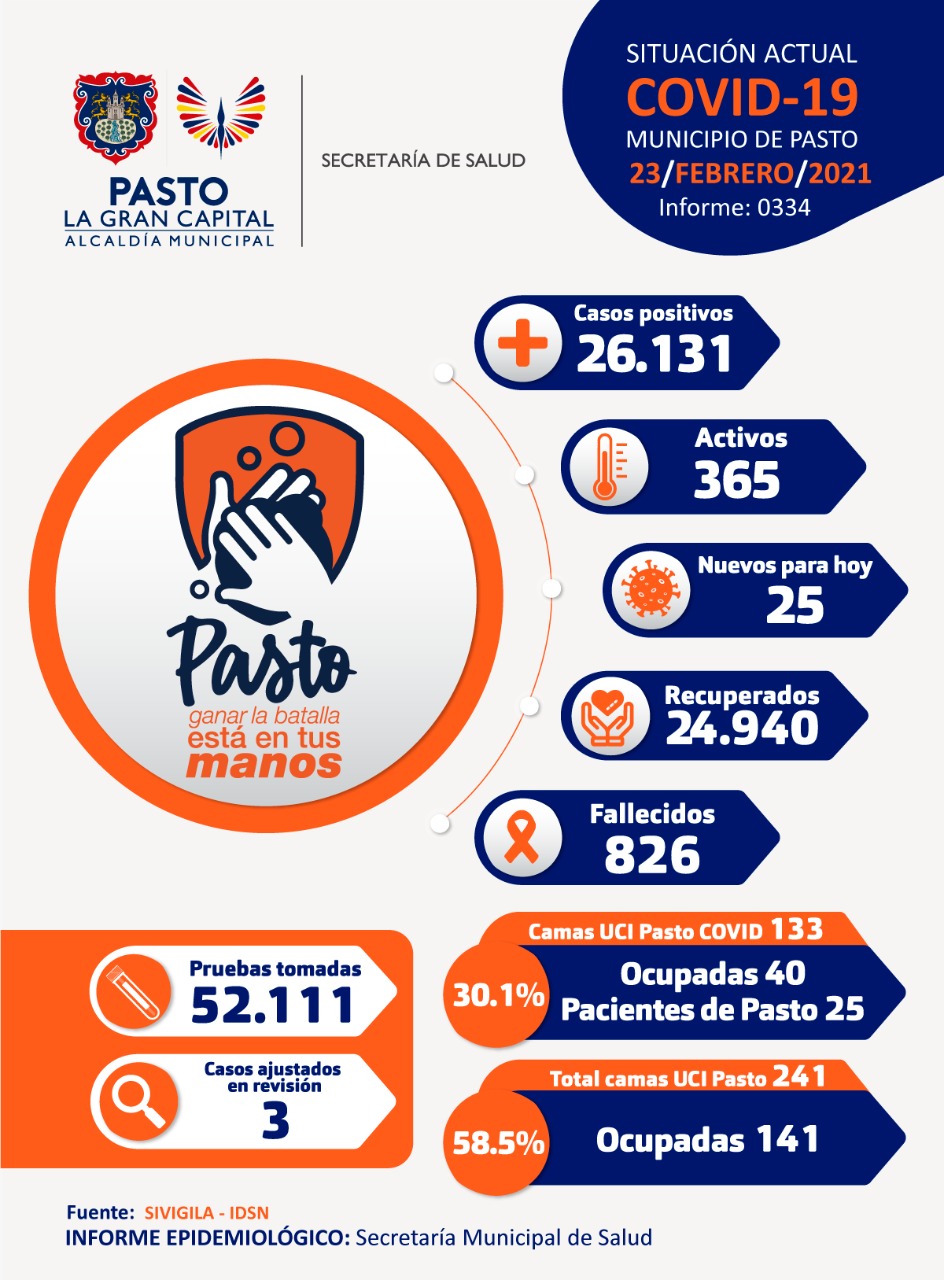 CÁNCER
Secretaría de Salud Municipal
San Juan de Pasto
Boletín Informativo
No. 001 Junio de 2024 – ISSN: xxxx
Oportunidad Diagnóstica por Tipo de Cáncer, Pasto 2019-2023
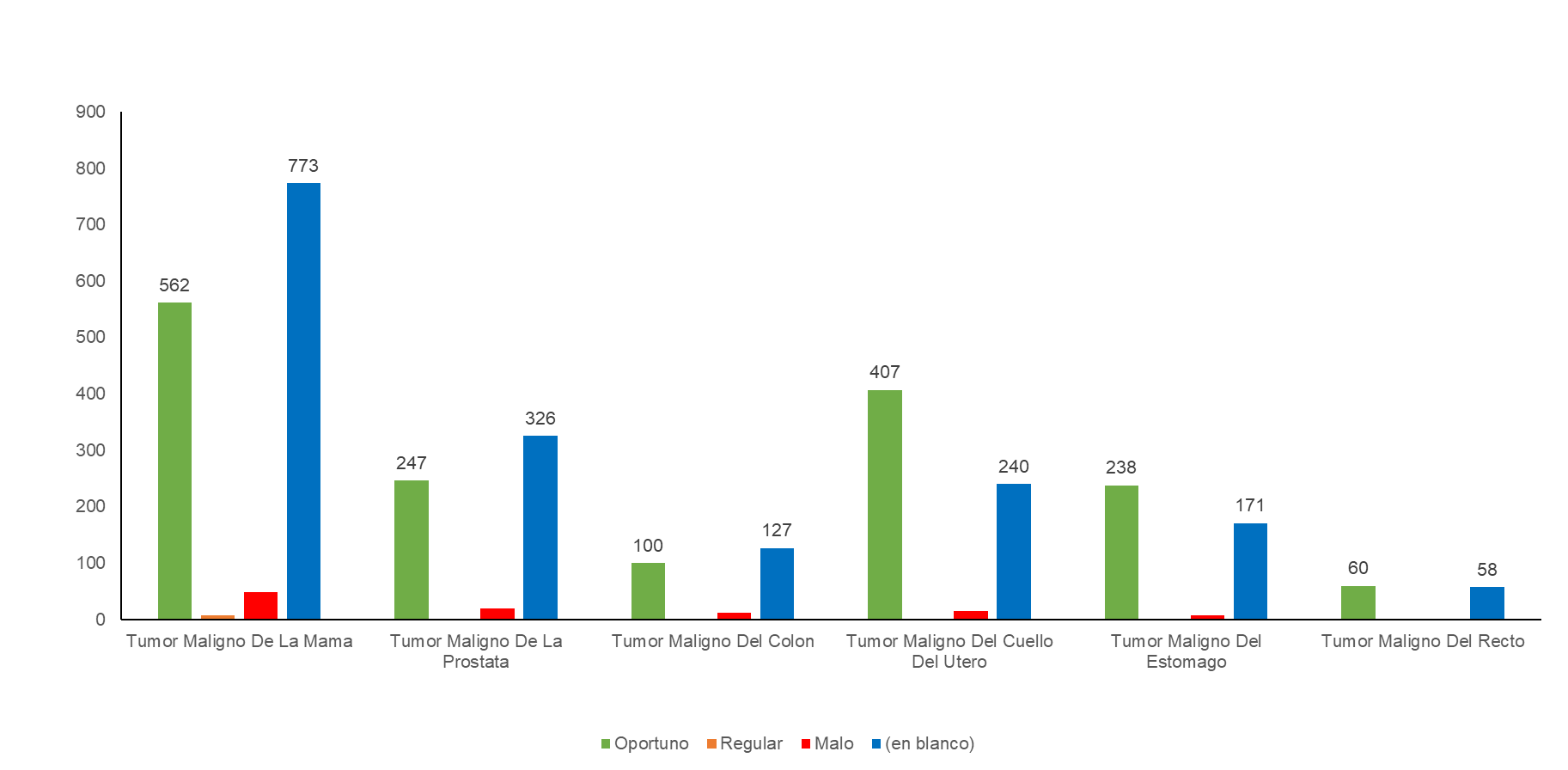 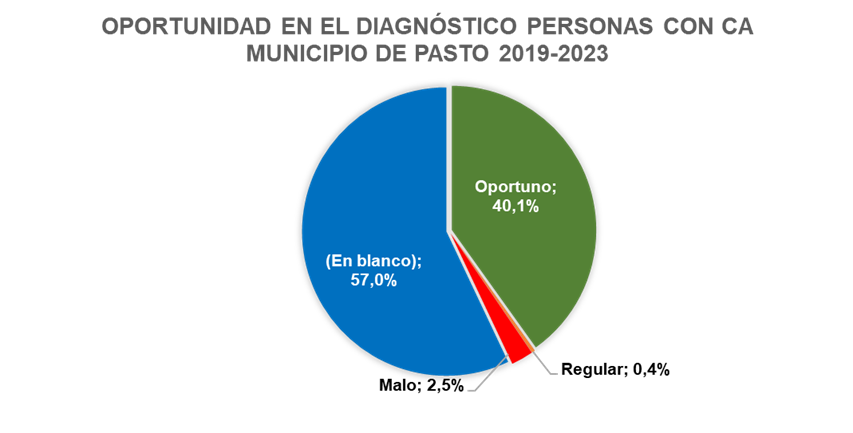 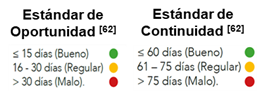 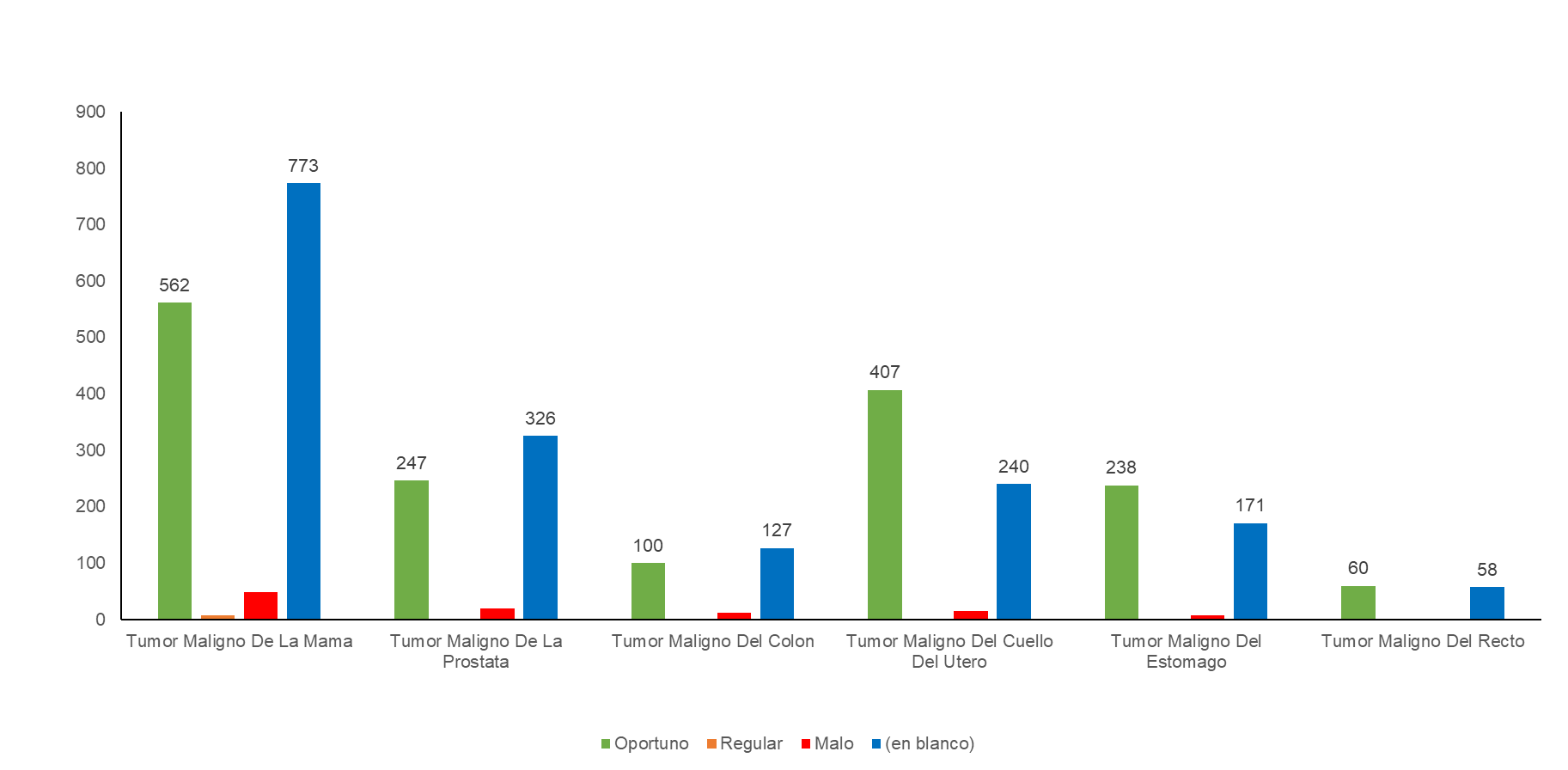 Grafica 7. Muestra los tiempos de oportunidad entre la cita con el especialista y la cita de confirmación diagnostica según el Estándar de Oportunidad en días de la Cuenta de Alto Costo (2015), en la cual la mayoría de los canceres presentaban tiempos Oportunos, sin embargo, los datos en la gran mayoría se encontraban en blanco. Fuente. Cuenta de alto costo CANCER_ EPS Municipio de Pasto y Consenso de Indicadores de CAC, 2015
Oportunidad 1ra. cita con Especialista por tipo de cáncer en Pasto 2019-2023
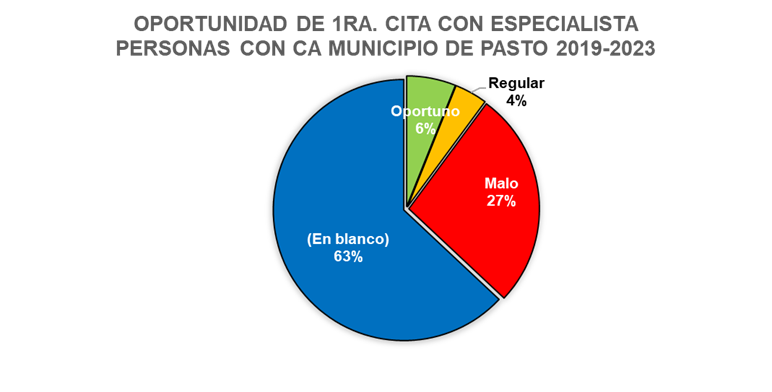 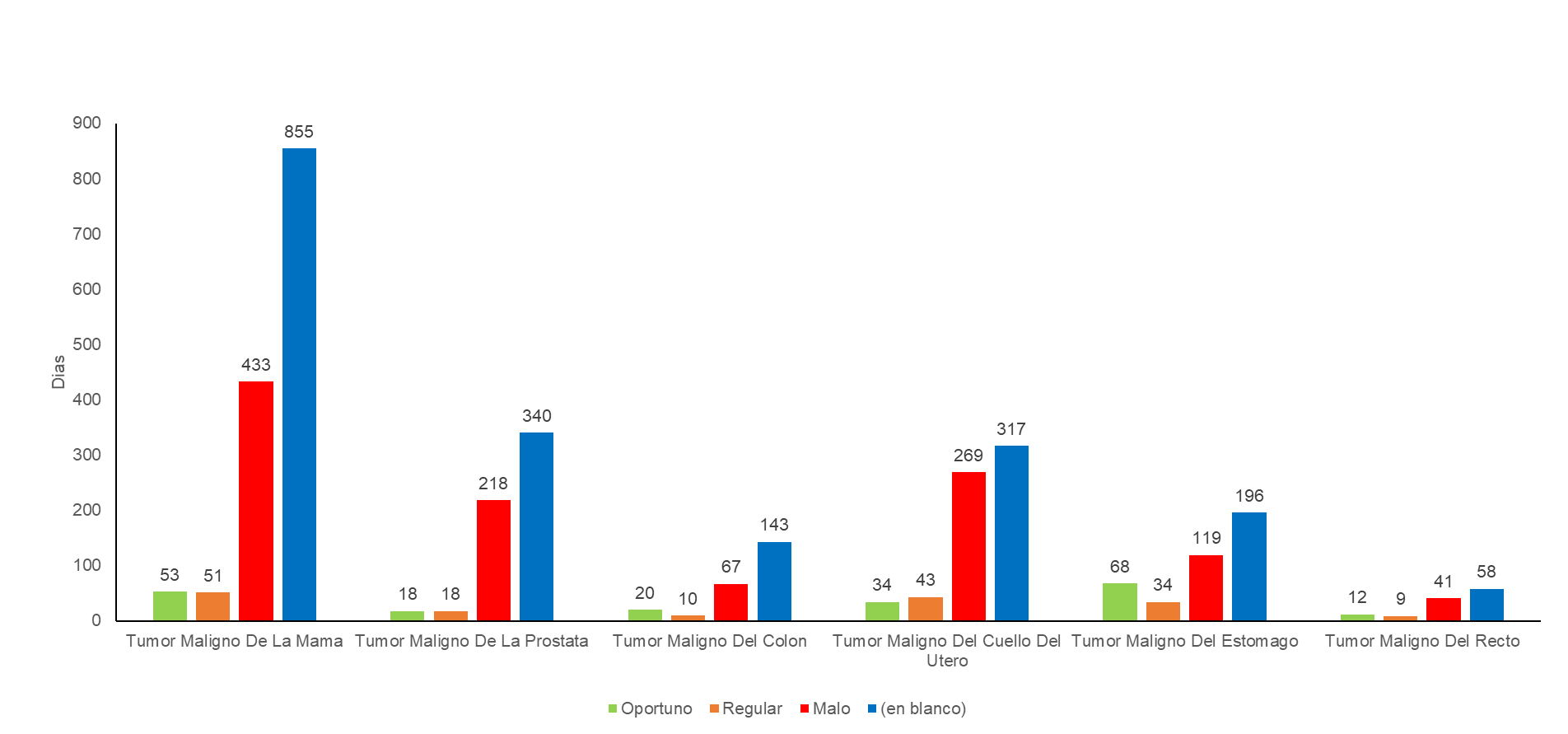 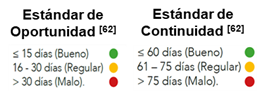 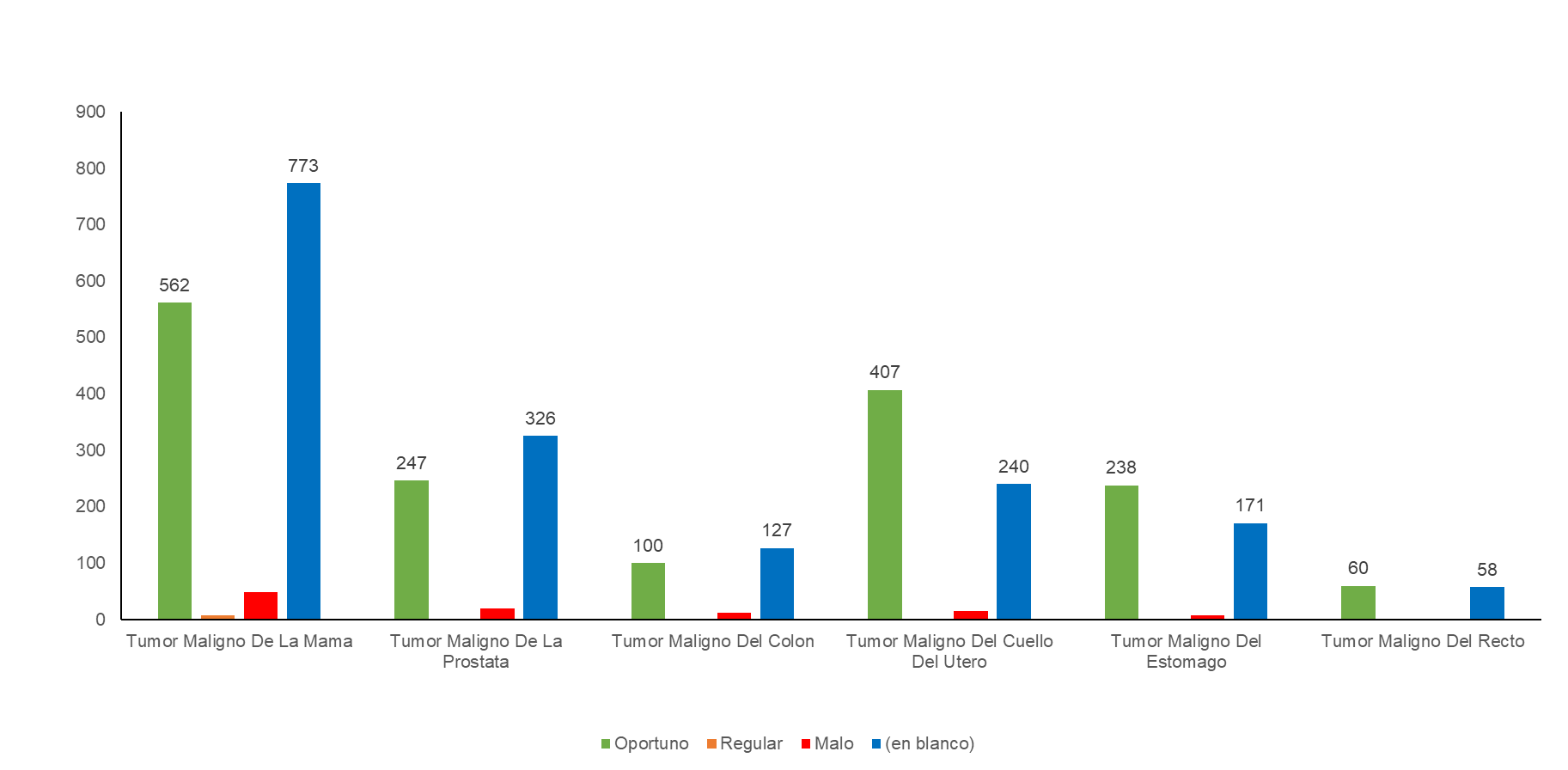 Grafica 8. Muestra los tiempos de oportunidad entre la Primera Cita con el Especialista y la Cita de Confirmación Diagnostica según el Estándar de Oportunidad en días de la Cuenta de Alto Costo (2015), en la cual la mayoría de los canceres presentaban tiempos Malos, sin embargo, los datos en la gran mayoría se encontraban en blanco. Fuente. Cuenta de alto costo CANCER_ EPS Municipio de Pasto y Consenso de Indicadores de CAC, 2015
Tel. 602 7238803, Cl. 6, Cra. 33 Sur, Centro Administrativo Municipal - CAM Anganoy, san Juan de Pasto - Nariño
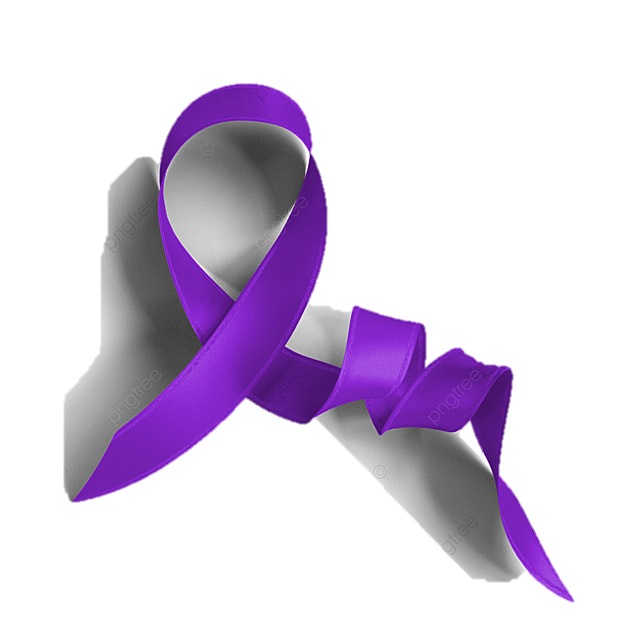 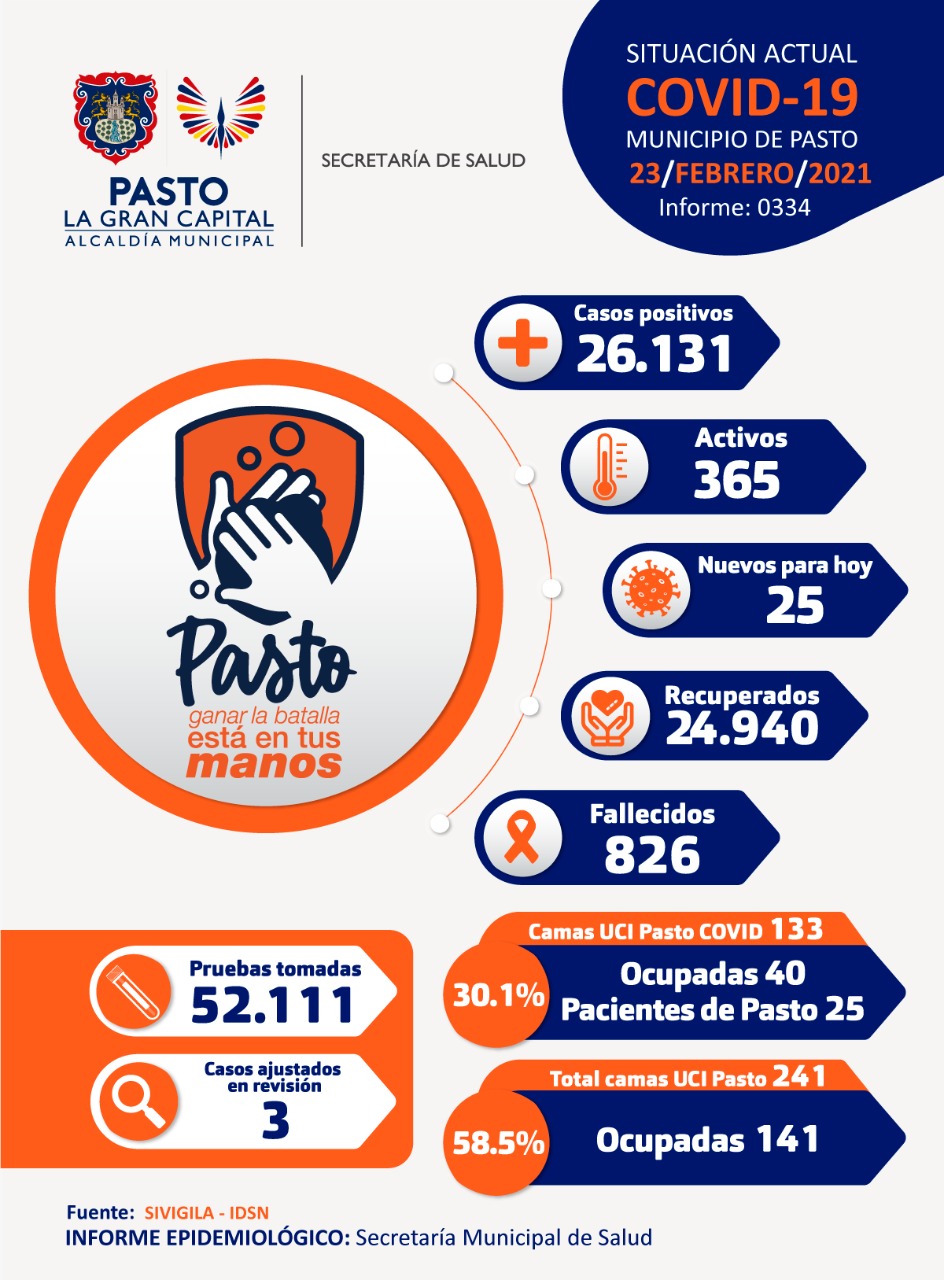 CÁNCER
Secretaría de Salud Municipal
San Juan de Pasto
Boletín Informativo
No. 001 Junio de 2024 – ISSN: xxxx
Conclusiones

No se cuenta con un sistema de información ágil y confiable oportuno que permita retratar el estado del cáncer en Pasto de manera oportuna.

La incidencia de cáncer sigue avanzando, mientras las muertes fluctúan en cifras similares entre los años.

La oportunidad de la atención entre los tiempos de remisión y primera cita con el especialista aun siguen siendo muy amplios.
Fuentes
Organización Mundial de la Salud (OMS). (2023). Informe mundial sobre el cáncer 2022. Ginebra: OMS.

Agencia Internacional para la Investigación del Cáncer (IARC). (2023). Estimaciones de incidencia, mortalidad y prevalencia del cáncer en el mundo. Lyon: IARC.

Organización Panamericana de la Salud (OPS). (2023). Cáncer en América Latina y el Caribe: estadísticas y tendencias. Washington, D.C.: OPS.

Cuenta de Alto Costo (CAC). (2023). Información estadística del cáncer en Colombia. Bogotá: CAC

Cuenta de alto costo CANCER_ EPS Municipio de Pasto
Tel. 602 7238803, Cl. 6, Cra. 33 Sur, Centro Administrativo Municipal - CAM Anganoy, San Juan de Pasto - Nariño
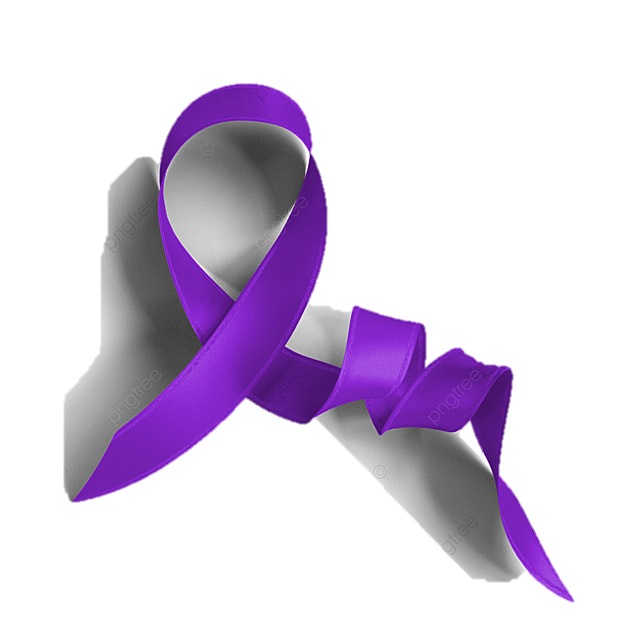 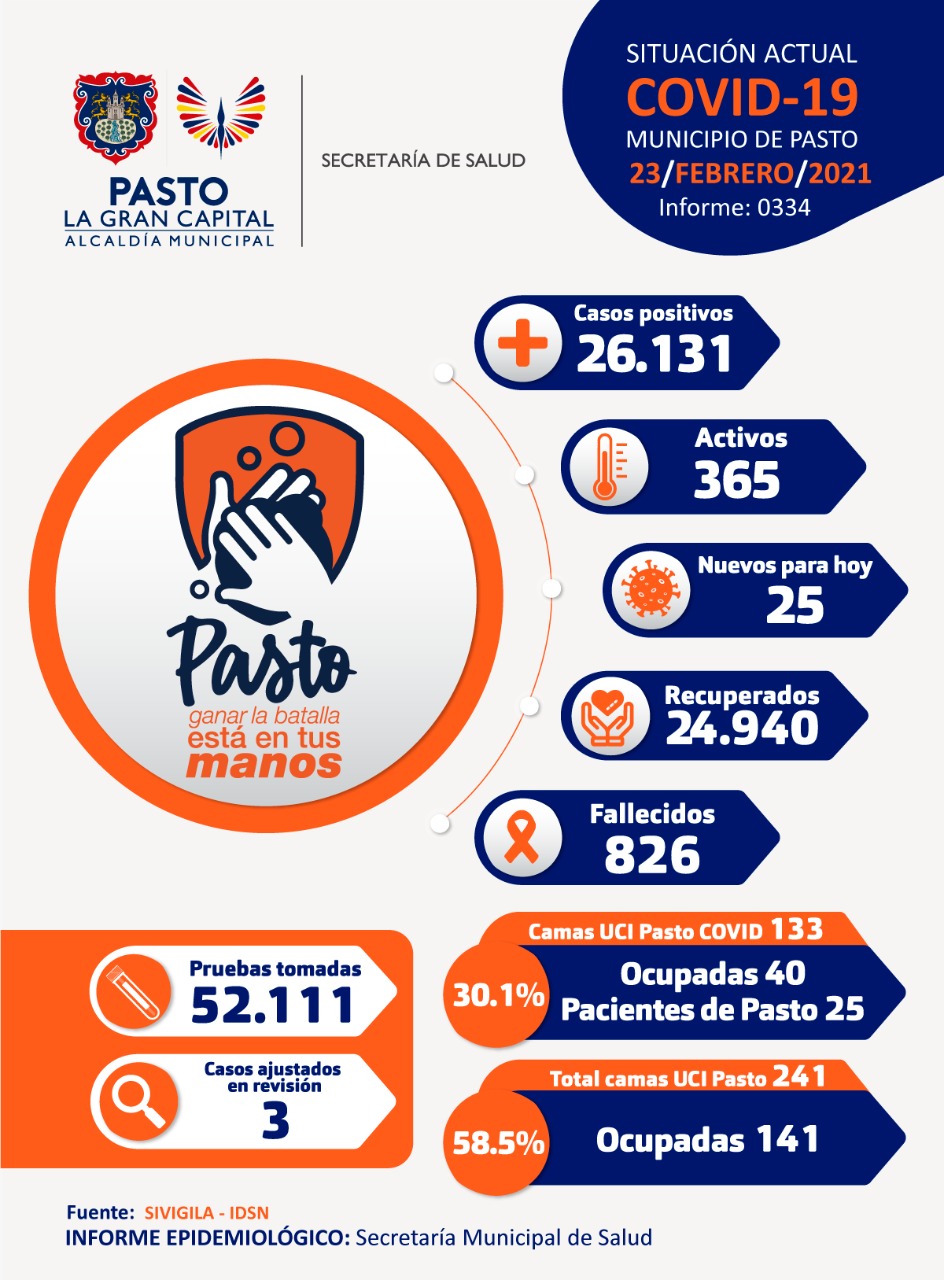 CÁNCER
Secretaría de Salud Municipal
San Juan de Pasto
Boletín Informativo
No. 001 Junio de 2024 – ISSN: xxxx
Propuesta
De acuerdo con el reporte de la Organización Panamericana de la Salud (OPS) y la
1. Proceso y Procedimiento: definir y consolidar fuente única de datos y establecer fecha de corte para todas las dimensiones y horizonte temporal.

2. Indicadores de Evaluación: Definir parámetros globales que sean traducidos a indicadores que se van a vigilar.

3. Establecer los tiempos de respuesta: de los análisis para la toma de decisiones (evitar ser menos reactivos).
Tel. 602 7238803, Cl. 6, Cra. 33 Sur, Centro Administrativo Municipal - CAM Anganoy, San Juan de Pasto - Nariño